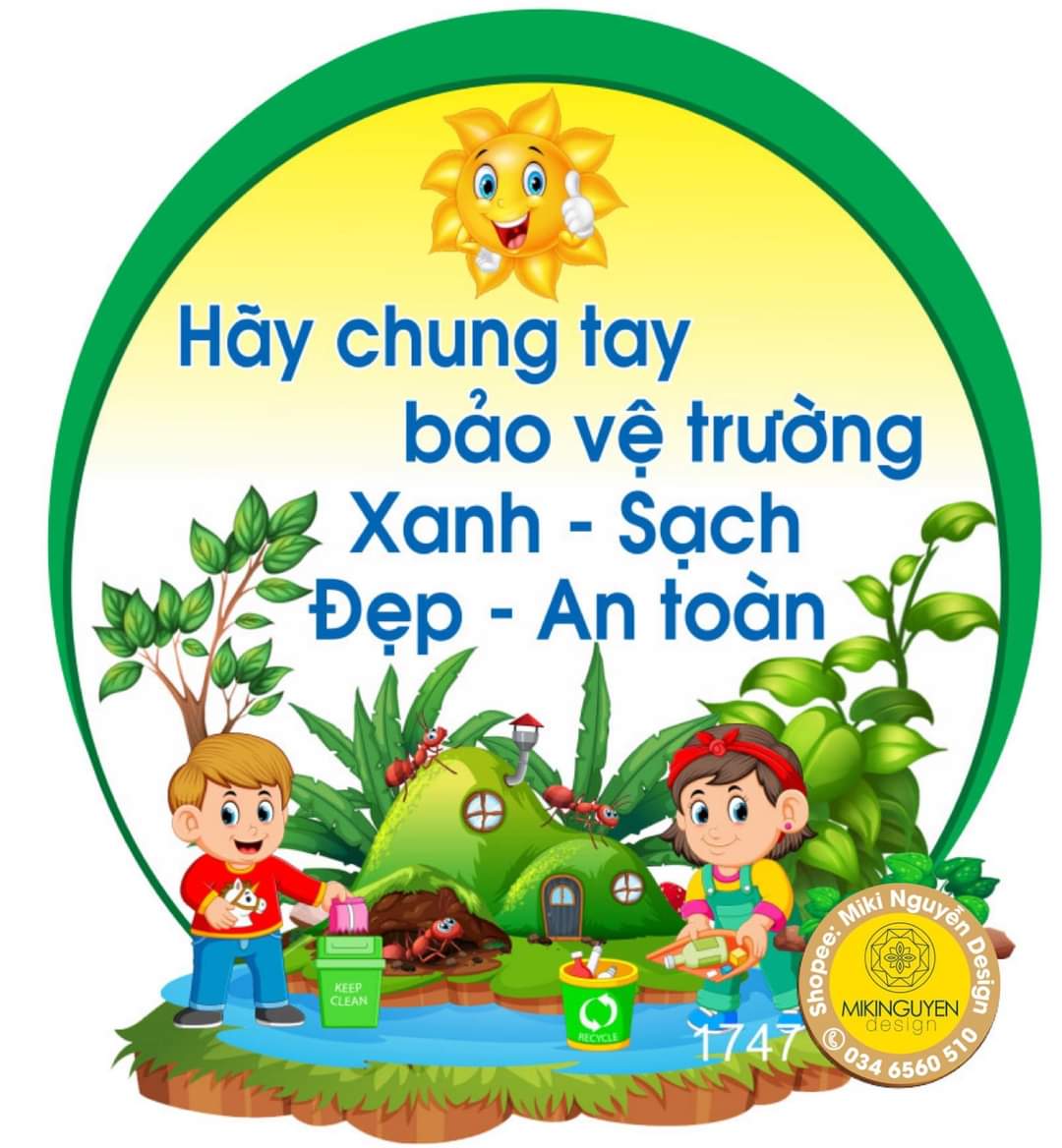 Cùng với các con lớp 4 tuổi A trường mâm non Toàn Thắng.
Cùng các bé lớp 4 tuổi A
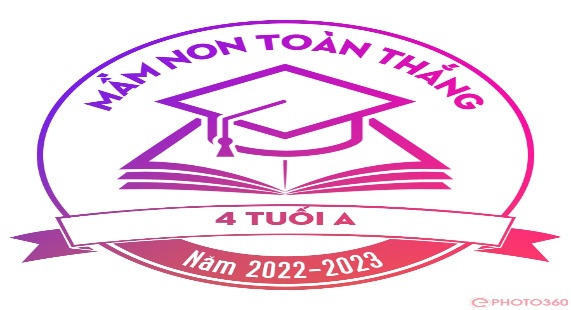 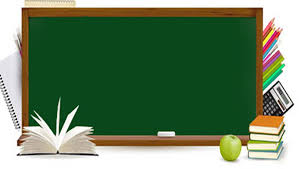 Hưởng ứng chiến dịch thực hiện làm cho thế giới sách hơn ngày 12/10/2022 cô và trò lớp 4 tuổi A đã học và chơi các trò chơi phân loại rác thải: Rác vô cơ và rác hữu cơ.
Các bé cùng cô quan sát lại rác vô cơ
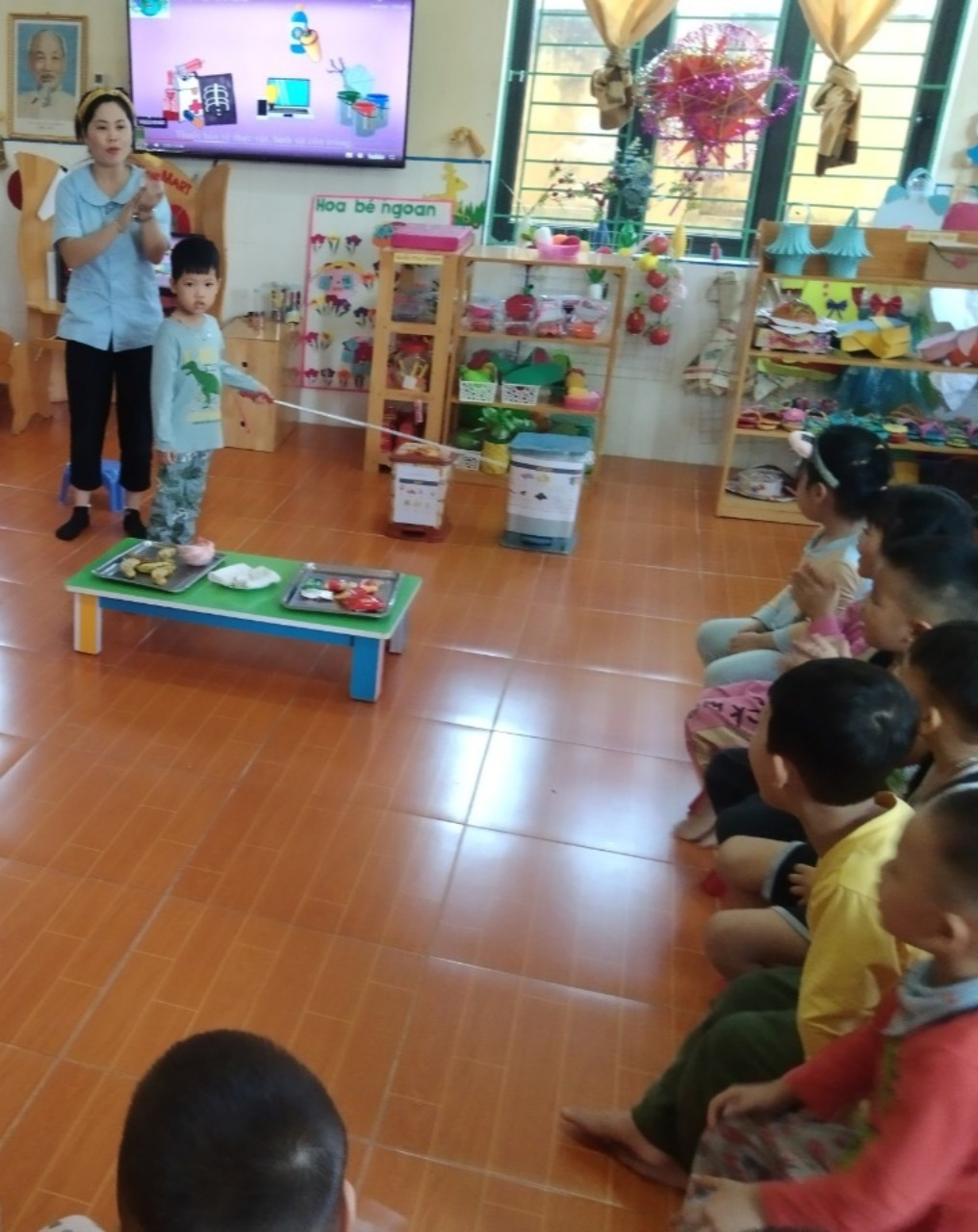 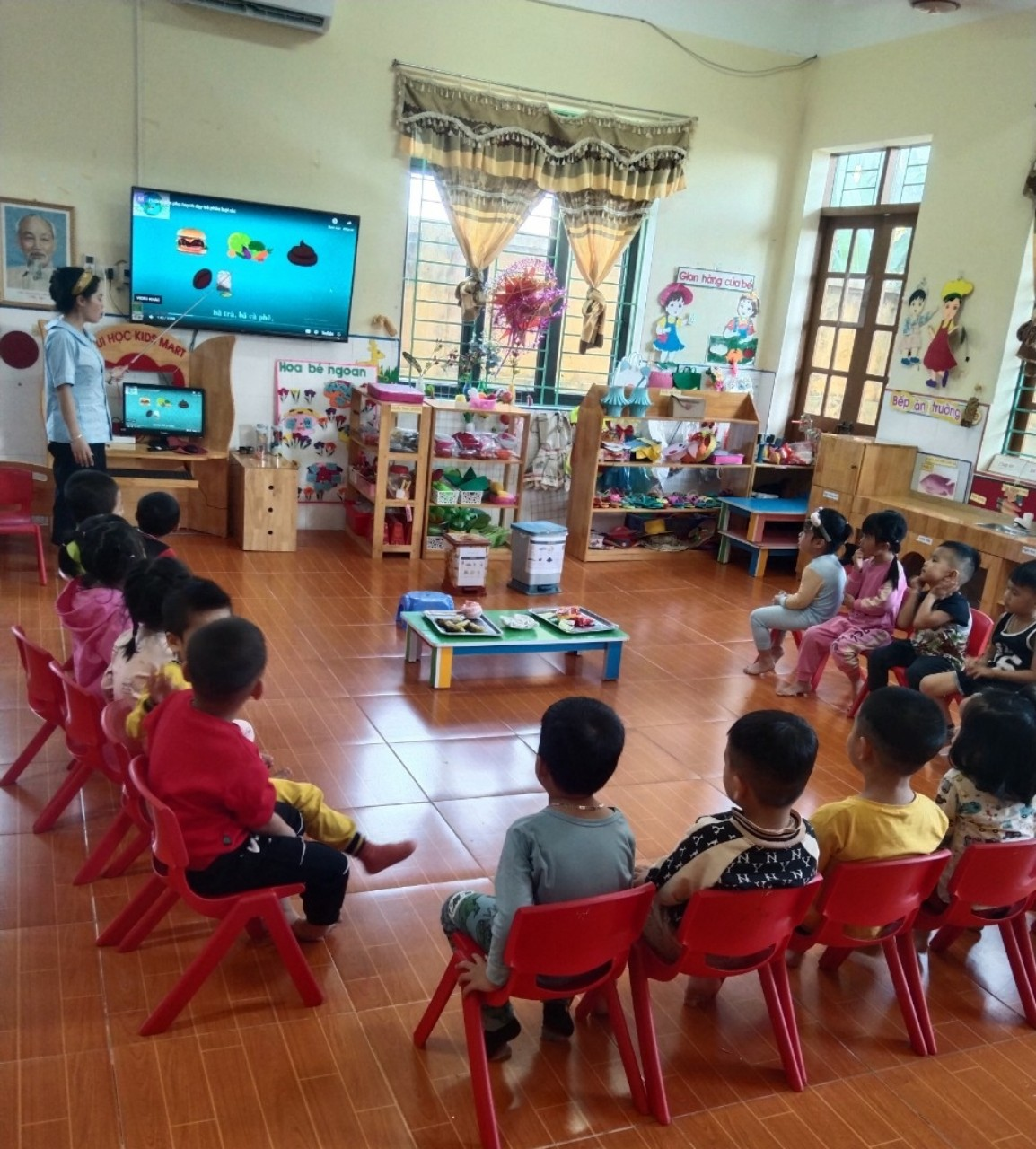 Các bé cùng cô quan sát lại rác hữu cơ
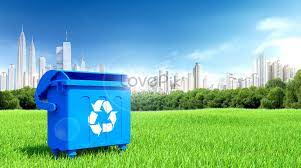 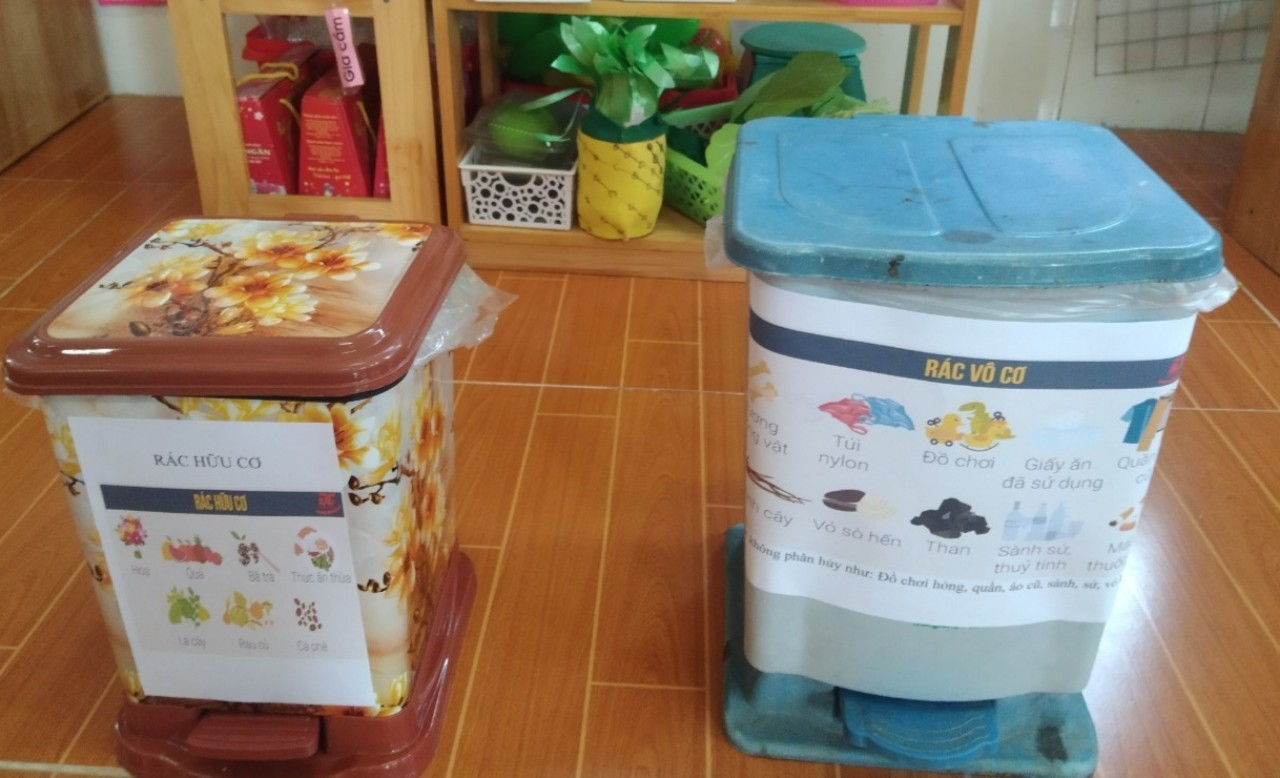 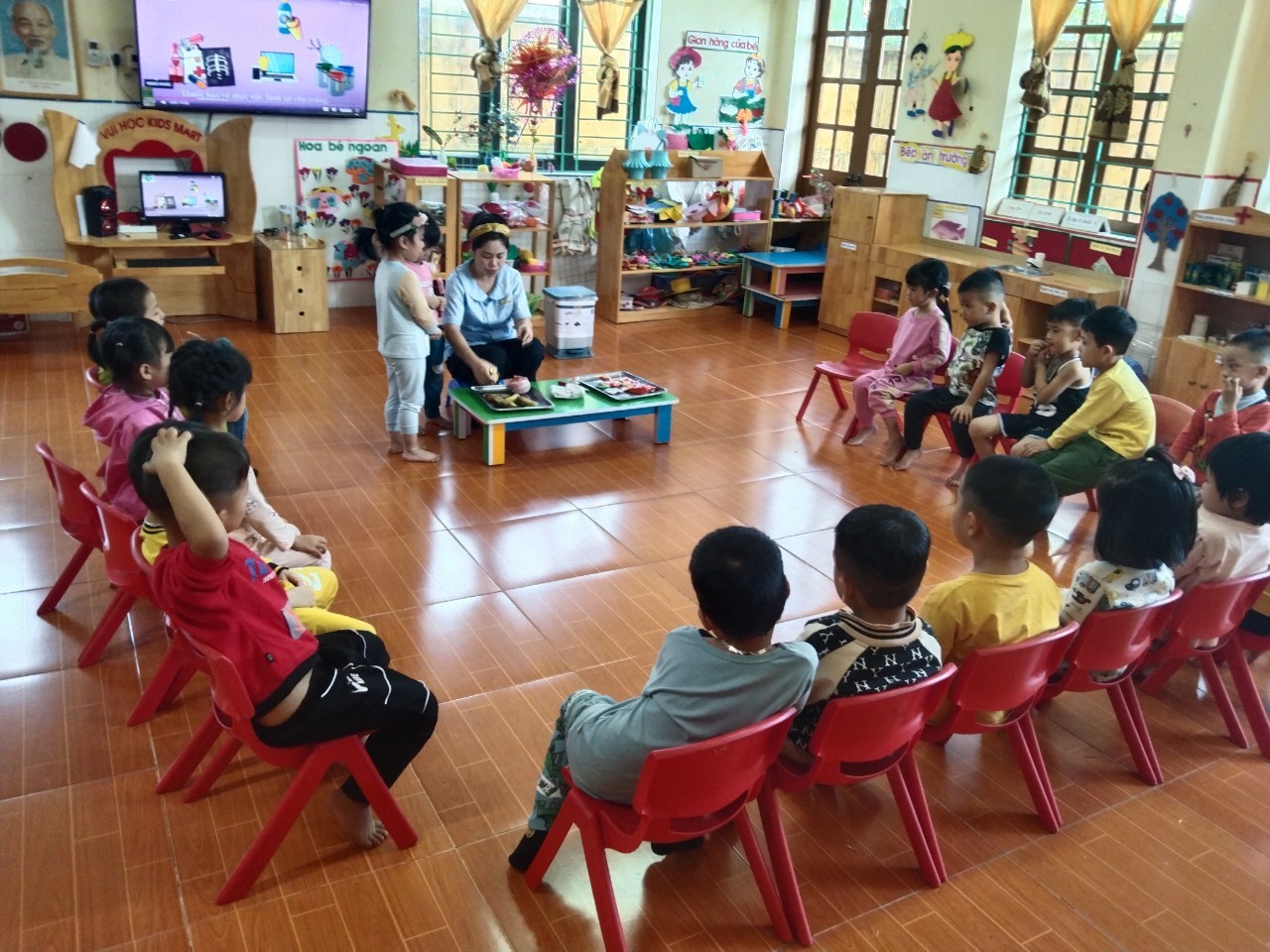 Bé chơi phân loại rác
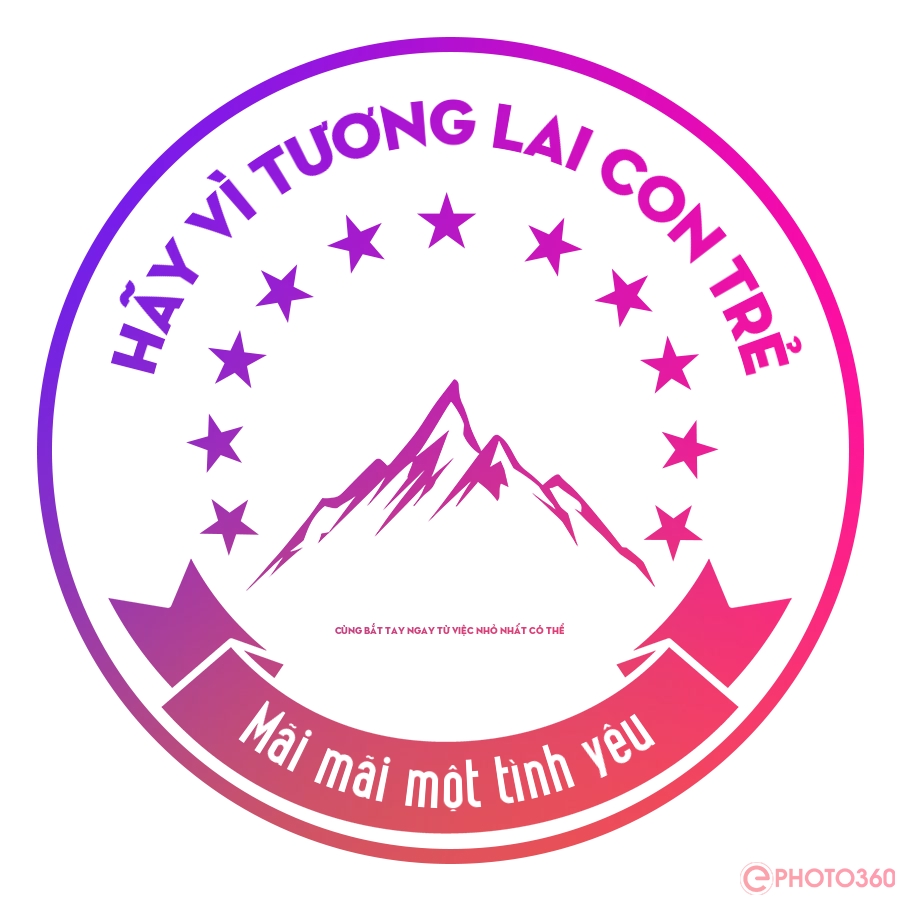 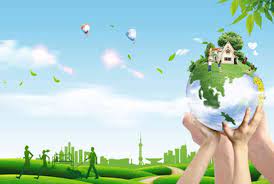